Intro Slide Title 1
Statistics Anxiety
What is it and how do we measure it?
Rachel Hilliam, Emma Steele, Di Haigney and Carol Calvert
eSTEeM conference
20 April 2023
Slide Title 7
Contents
Background (changes in student population on our statistics modules and how we have adapted tuition support to address this)

Introduction to Statistics Anxiety and existing measures

Developing an OU measure for Statistics Anxiety: why and how

Next steps
Background
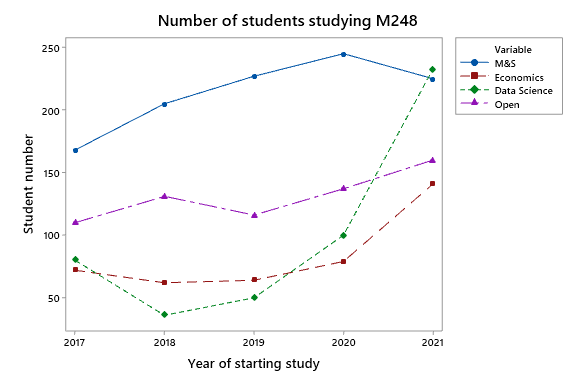 Changes in student population on M248 Analysing Data
Between 2017-2021, the number of students on M248  nearly doubled, due to an increase in students on Economics and Data Science qualifications
M248 was rewritten for 2017, to serve the needs of Maths & Stats students
Students on non-M&S qualifications tended to have a lower pass rate than their M&S counterparts
[Speaker Notes: First: explain background to why we began looking at Statistics Anxiety.  This stemmed from the changes in student population on our level 2 statistics module, M248

The qualifications for M248 students can broadly be grouped into four main groups:  Mathematics & Statistics (M&S), Economics, Data Science & computing (Data Science) and Other qualifications and standalone study (Open). The graph shows how the numbers of students in each qualification group have changed over the years up to and including 21J.

Between 2017-2021, the number of students on M248 has doubled (from around 400 students to around 750 students), this is mainly due to an increase in students on Economics and Data Science qualifications (In 2019 M248 became a compulsory module on Economics qualifications and Data Science. Note that it is possible for students to retrospectively link a module to a qualification which explains the Data Science and Economics student numbers prior to 2019)

As well as the increase in students, this also changed the distribution of the type of student studying on M248. 
M248 was (re)written for 17J for students studying mathematics and statistics (M&S) qualifications. At the time these students were the largest cohort on M248.
This change in the student distribution meant that by 2021 M248 was primarily a service module for non-M&S students, even though the module material was very much written for mathematically savvy students. 

In 2018 it was evident that students on non-M&S qualifications tended to have a lower pass rate than their M&S counterparts. We could not change the module, which had just been rewritten, so to address this, we did changed how tuition support was delivered.]
Tuition provision on M248
Changes to support non Maths & Stats students
Provision of Economics specialist pre-module start tutorial materials (19J)
Since 20J, students on M248 are allocated to tutor by qualification route, not geography
In 2017 there were 18 ALs on M248 who were essentially recruited with the aim of tutoring mathematics and statistics students. 
In 2022 there are now 37 ALs some of whom were recruited specifically to tutor explicit groups of non-M&S students. 
Tutorials are in several streams: general (1.5 hours), qualification route based for Maths & Stats, Data Science, Economics and Open students (1 hr), study skills, exam/revision.
[Speaker Notes: Support for Economist students.
Material written by an M248 AL who was an economist to offer pre-module support

Handbook of techniques and examples to be used in two pre-module tutorials

First two units available on M&S Study Site, plus conditional access to Minitab and Unit 3


The key changes in tuition support since 20J, are 
Since 20J, students are allocated to tutor by qualification route, not geography
Tutorials are in several streams: general (1.5 hours), qualification route based (1 hr), study skills, exam/revision.  >> Started as a pilot, but now offer at least one qualification specific tutorial per unit.

Increase in student numbers AND increase in students from economics & data science: in 2017 there were 18 ALs on M248 who were essentially recruited with the aim of tutoring mathematics and statistics students. In 2022 there are now 40 ALs some of whom were recruited specifically to tutor explicit groups of non-M&S students, especially economics & data science.]
Slide Title 15
Student feedback
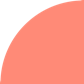 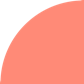 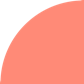 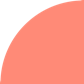 Compared to previous modules I had studied, M248 was definitely the best in terms of tutor approach, forum discussion structure, efforts to make every student to feel inclusive, being aware that students come from different backgrounds, and reflecting this in tutor groups arrangements as well as specifically orientated tutorials. Thank you
Statistics Anxiety
Statistics anxiety refers to the anxiety felt by learners when encountering statistics in any form, and at any level - such as gathering or using data or interpreting the results of statistical analyses from data
The qualification-focused tuition delivery approach on M248 may help with statistics anxiety
In this project we will evaluate statistics anxiety in students across the different qualification groups
Does statistics anxiety vary by qualification type?
Cruise et al (1985); 
Onwuegbuzie & Wilson ( 2003)
[Speaker Notes: With many non-M&S students on the module, we became interested in Statistics Anxiety. Although we did not specifically evaluate this, it seemed that the qualification-focused tuition delivery approach on M248 helped with statistics anxiety.  (Conference presentations of the work led to discussions with other researchers around statistics anxiety and the suggestion that our qualification-based support (pioneered in the project referred to above) might be reducing this effect. )

In this project we are we want to find out which students are exhibiting statistics anxiety.
Does statistics anxiety vary by qualification type?  In this project we will evaluate Statistics anxiety across the different qualification groups
For example:
Maths & stats students might be more anxious about words and interpretation of statistical results
Data Science less anxious about computing
Economists more anxious about maths

Outcomes: develop interventions to address different types of statistical anxiety.  For example statistics anxiety awareness workshops
We expect the work to provide ways of identifying interventions which will reduce the gap for students with mental health issues, in addition to reducing statistical anxiety for all]
Measuring statistics anxiety
Interpreting the meaning of a table in a journal article
Studying for an examination in a statistics course
Existing measures
The most commonly used measure for statistics anxiety is STARS (Statistics Anxiety Rating Scale, Cruise et al, 1985).  Based on six factors:
Going to ask my statistics teacher for individual help with material I am having difficulty understanding
Interpretation anxiety (interpreting or making a decision using statistical data )
Test and Class Anxiety (taking a statistics class or test)
Fear of Asking for Help 
Three factors based on students’ attitudes towards statistics: Worth of Statistics, Computation Self-Concept, and Fear of Statistics Teachers.
I wonder why I have to do all these things in statistics when in actual life I will never use them
I cannot even understand secondary school maths; how can I possibly do statistics?
Most statistics teachers are not human
[Speaker Notes: There are several scales used to measure statistics anxiety (Chew & Dillon, 2014).  One of the more commonly used is the Statistics Anxiety Rating Scale (STARS; Cruise et al., 1985), based on six factors.  The first three factors relate to the anxiety experienced in the following type of situations: when interpreting or making a decision using statistical data (Interpretation Anxiety), taking a statistics class or test (Test and Class Anxiety), and when asking for help (Fear of Asking for Help).  The other three factors are based on students’ attitudes towards statistics: Worth of Statistics, Computation Self-Concept, and Fear of Statistics Teachers.
 
A second popular measure is the Statistical Anxiety Scale (SAS) (Vigil-Colet et al., 2008) that is designed for the social sciences and is comprised of just three subscales – Interpretation Anxiety, Examination Anxiety and Asking for Help Anxiety, meaning that it is shorter and focuses on anxiety only (rather than attitudes as well).]
Existing measures don’t encapsulate distance and online learning
Seeing a classmate carefully studying the results table of a problem he has solved
Copying a mathematical demonstration from the blackboard while the teacher is explaining it
The commonly used statistics anxiety measures such as STARS are focused on face-to-face classroom learning
Learning at the OU is different.  For example,
Fear of Asking for Help: students may seek support from a variety of online sources, including their tutor
Class and test anxiety: OU tutorials are delivered online for the most part, and exams are currently remote
Asking one of your lecturers for help in understanding a printout
Going to the teacher's office to ask questions
[Speaker Notes: Most research has centred around traditional face-to-face learning environments and STARS and other statistics anxiety ratings were developed prior to online learning becoming widespread.
(There has been some research using these statistics anxiety measures in online environments. Using STARS Devaney (2010) observed increased anxiety and less favourable attitudes towards statistics at the start of the course, in online students compared to on-campus learners, although anxiety levels were similar at the end of the course. Frey-Clark et al (2019) found, using SAS, that levels of anxiety between online and traditional learners were comparable at the end of the course. However, in general, there is a lack of literature on statistics anxiety and online learning (Marshall et al, 2022)).  
  
In STARS items are often focuses on face-to-face environments, or dated in other ways.
And many online styles of engagement are missing. 
For example, considering fear of asking for help:  OU students might seek support from their named tutor, or from other sources such as the moderated forums or from social media (e.g., student led WhatsApp group chats).  Considering class and test anxiety: OU tutorials are delivered by tutors online or face to face and are optional alongside the main learning content which is delivered through textbooks which are either printed hard copy or online.  Continuous assessment, through tutor-marked assignments providing substantial written feedback to students, forms an important part of learning during a course, followed by an exam or end-of-module assessment.

We initially thought we would adapt and extend STARS, but we actually ending up developing our own measure.]
A statistics anxiety measure for distance and online learning
Item bank based on 7 factors
Factor
Example item
1. Interpretation
Developing conclusions based on the results of statistical analyses
2. Assessment
At the start of an online remote exam, downloading the exam paper
3. Support
Asking a statistics question in the module forums
[Speaker Notes: We initially thought we would adapt and extend STARS, but we actually ended up developing our own measure, with seven factors containing items.
In total, across the seven factors, there are about 100 items.


Interpretation: subfactors of computation, statistical understanding and statistical ability

Assessment.  Subfactors of Pre-test/exam anxiety, online exam & f2f exam, during and post-exam, TMAs

Support.  Subfactors of Ways of asking for help (e.g. tutor, forums, WhatsApp), asking for help with specific topics, e.g. software, how to do an assignment question)]
A statistics anxiety measure for distance and online learning
Item bank based on 7 factors
4. Motivation
I wish the statistics requirement could be removed from my qualification route
5. Self-concept
No matter how much effort I put in, I cannot learn statistics
6. Study strategies
When I find the statistics content difficult, I do not try to learn it
7. Engagement
Seeing a student in an online tutorial responding in the chat to a tutor's question
[Speaker Notes: Motivation.  This encompasses attitudes towards statistics.  Includes relevance of statistics, attitude towards statisticians, affect towards statistics and software

Self-concept.  Subfactors of maths ability, intelligence

Study strategies.  Subfactors of actual and expressed.

Engagement.  Subfactors of online engagement in interacting with others and making contributions, and engagement with statistics software.]
For example…
Factor 7: Engagement
[Speaker Notes: In total there are about 100 items in the new item bank.  This slide shows a sample of items for the engagement factor, with its likert stem.  This factor focuses most on online and distance engagement in learning.]
Slide Title 12
Next steps
Next month: focus groups with ALs to further expand/refine the item bank
This summer: 
Pilot questionnaire with small group of 22J students 
Post-questionnaire focus group with students from pilot
Then….
Evaluate results
Develop interventions for those students exhibiting statistics anxiety, for example statistics anxiety awareness workshops
[Speaker Notes: Aims of the project:
to use the statistical anxiety measurement tool to identify which students exhibit which elements of statistical anxiety. It is hoped that materials and sessions can then be developed which can be used with students to alleviate these anxieties.]
Slide Title 30
Thank you
Slide Title 31